Foto’s bewerken
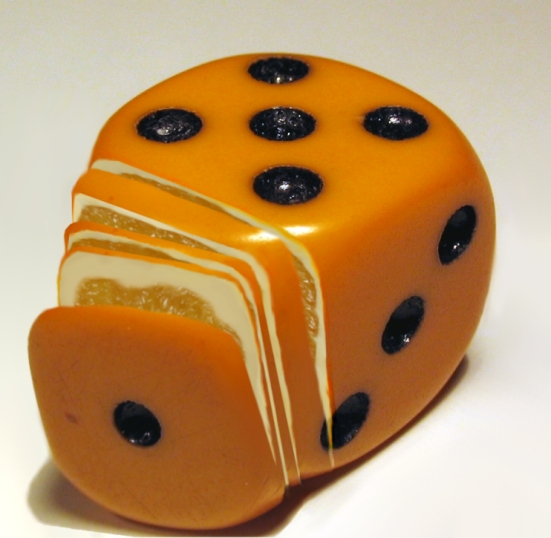 10-01-2022
Foto: https://www.designcrowd.com/community/contest.aspx?id=1675907
1
Photoshop
Adobe Photoshop is hèt fotobewerkingsprogramma. Wereldwijd wordt dit door fotografen en andere artiesten gebruikt, zoals op deze manier:
https://youtu.be/-dPR_ui5_uI

Gratis online alternatief is photopea.com. Wij behandelen
Uitsnijden (=> cropping)
Afbeeldingsgrootte veranderen
Selecteren
Begin van werken met lagen
UITLEG
10-01-2022
2
Photopea.com
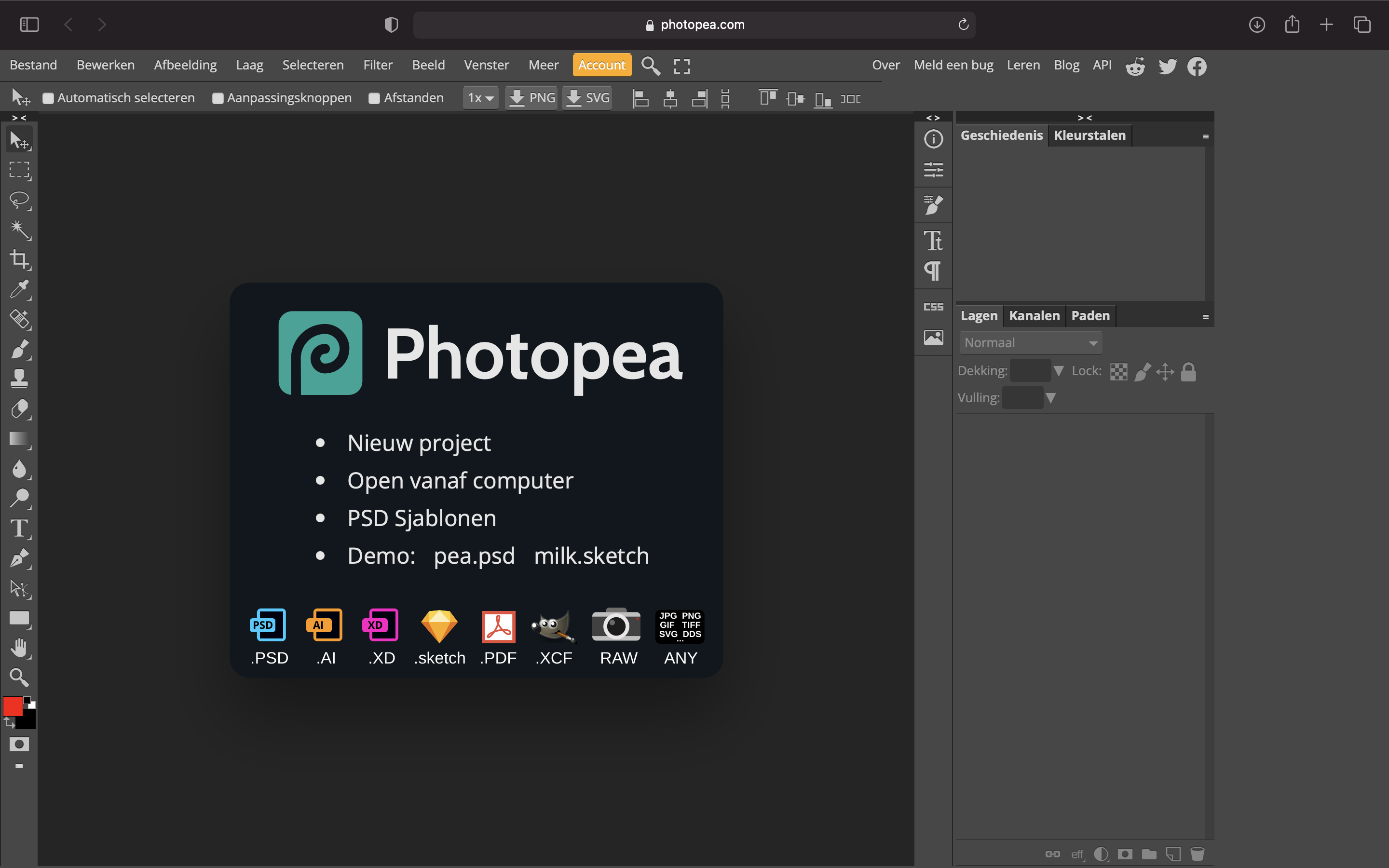 UITLEG
10-01-2022
3
Photopea.com
Photopea draait volledig in de browser van je eigen apparaat. Je foto’s worden dus NIET naar hun servers geüpload als je deze opent of bewerkt.
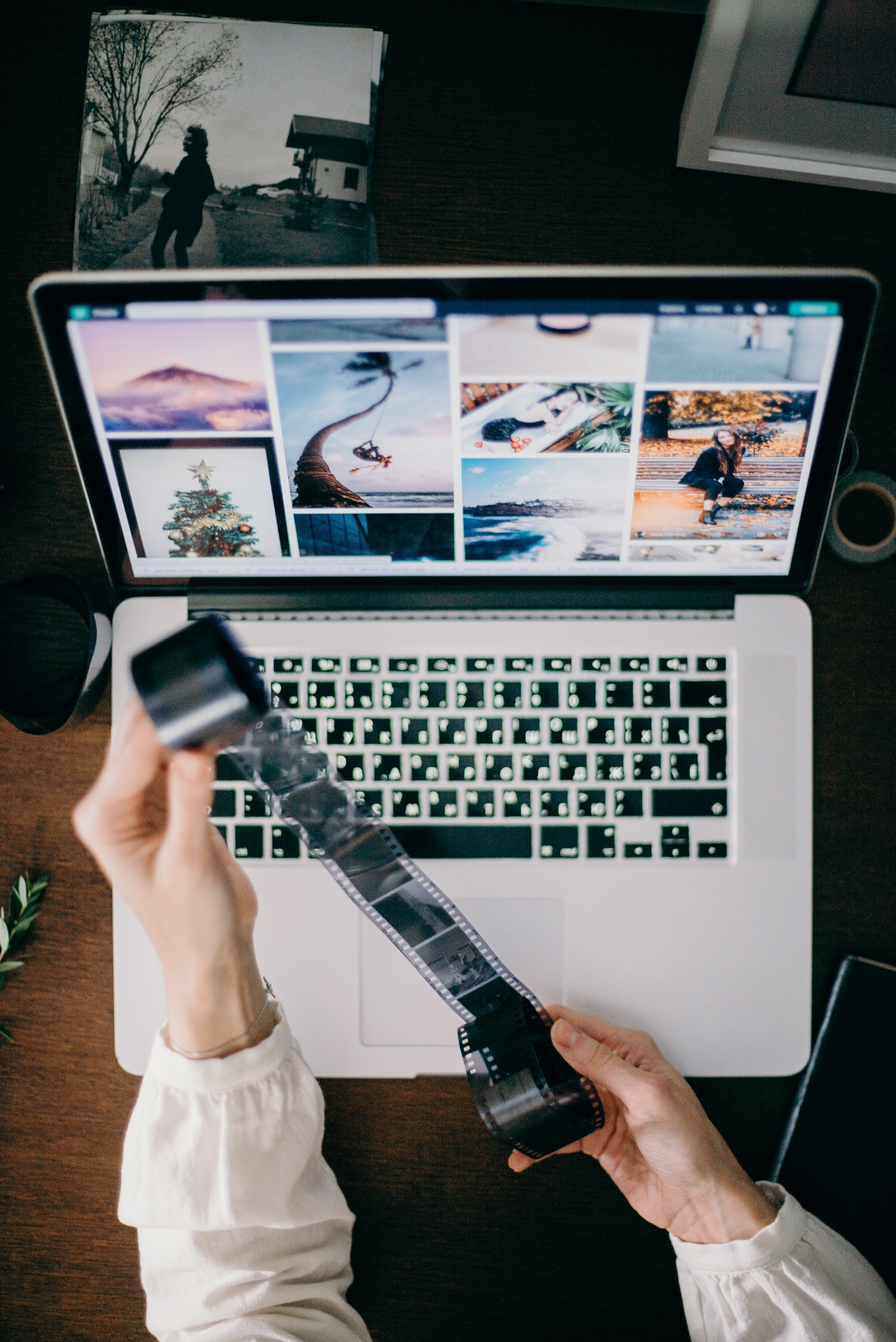 UITLEG
10-01-2022
4
Photopea.com – uitsnijden
Download deze foto met een sterrenhemel en open dit vervolgens in photopea.com.

Lees het gedeelte “Crop A Photo” uit de tutorial How To Crop A Photo Online. Snij zo uit, dat je alleen de sterrenhemel overhoudt.
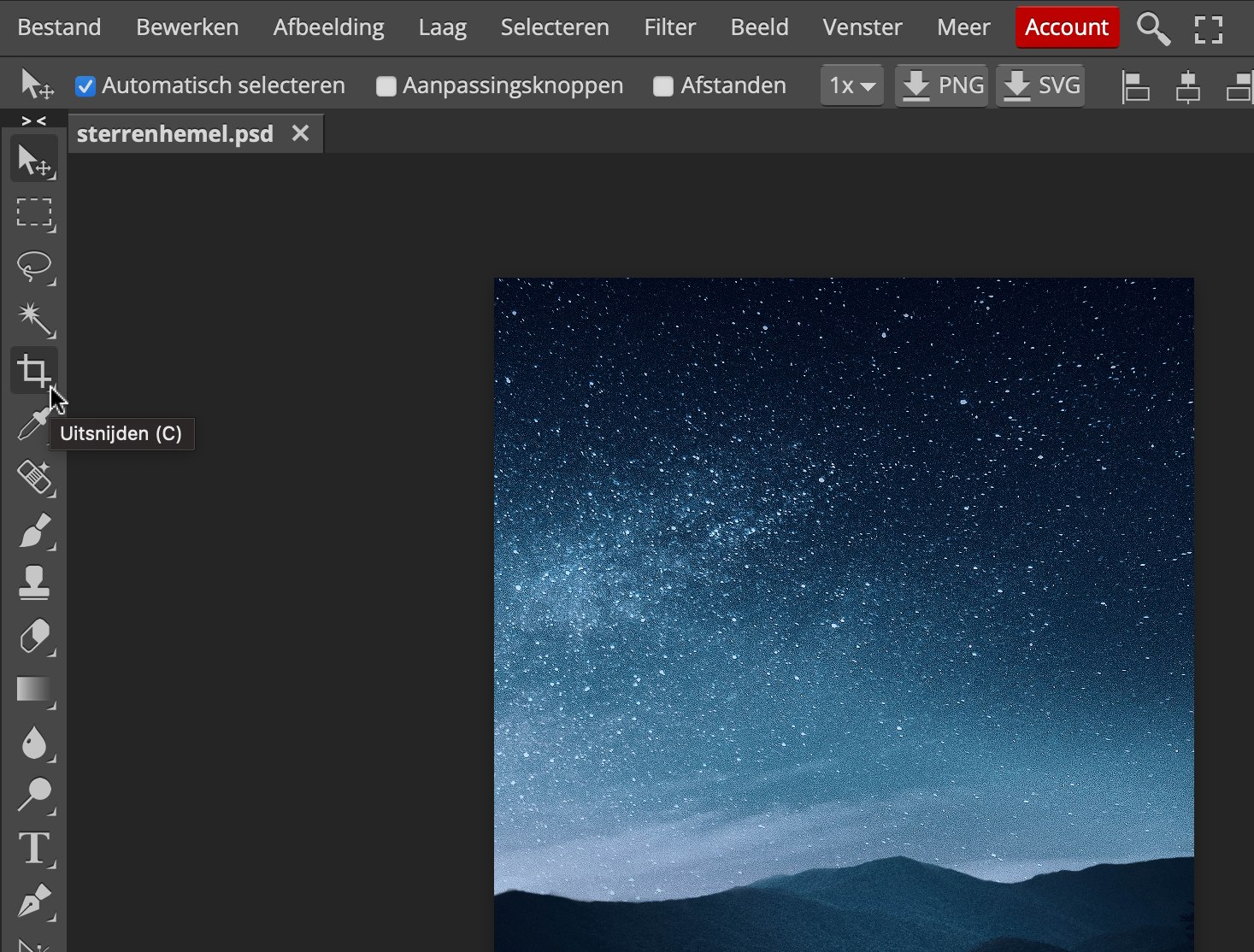 UITLEG
10-01-2022
5
Photopea.com – afbeeldingsgrootte wijzigen
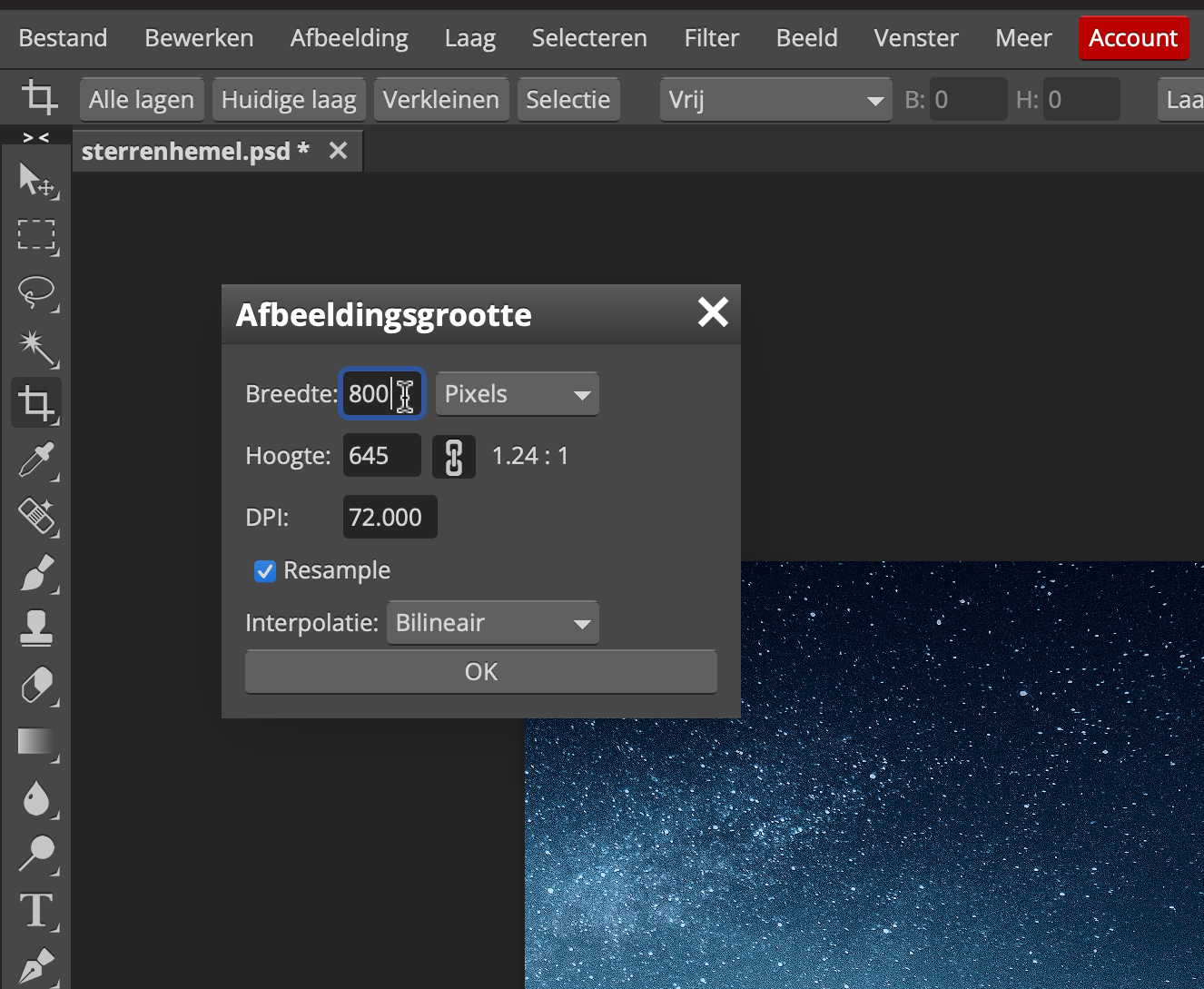 Stel dat we deze foto alleen op een scherm willen tonen, bijv. een website van 800px breed.
Kies Afbeelding -> Afbeeldingsgrootte en stel de breedte in op 800px. Als het goed is, verandert de hoogte verhoudingsgewijs mee.

Kies “Beeld” -> “Pixel naar pixel” om de afbeelding op ware (scherm)grootte te zien.
UITLEG
10-01-2022
6
Photopea.com – Nu zelf
Download en open deze foto met een skyline. Wijzig de afbeeldingsgrootte, zodat ook deze afbeelding 800px breed is.


Let op: normaal gesproken verklein je een afbeelding pas op het laatst en houdt je het origineel apart voor later.
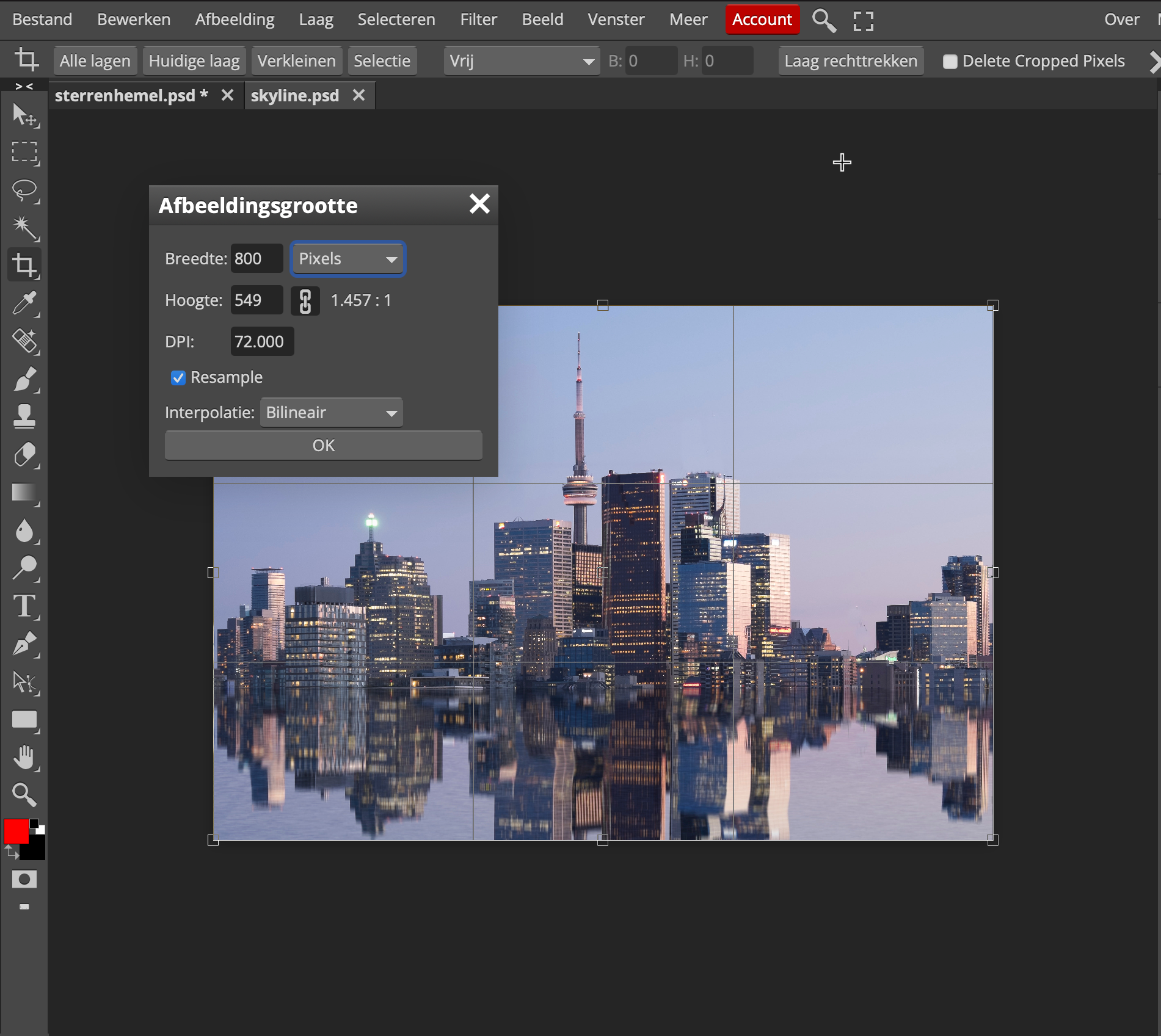 UITLEG
10-01-2022
7
Photopea.com – Selecteren
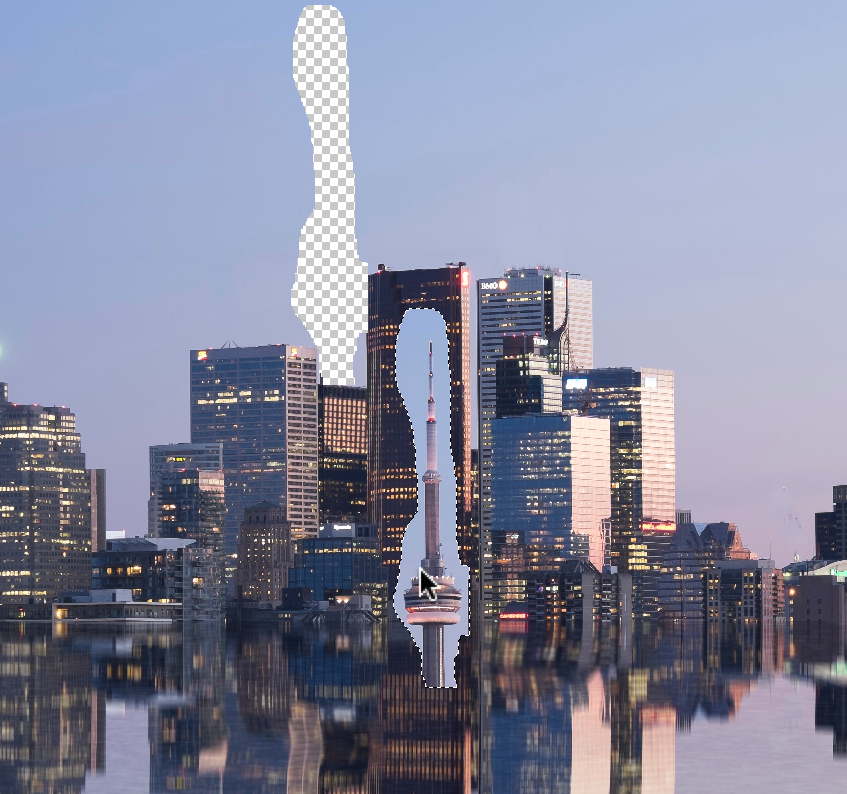 Het komt vaak voor dat je iets met een deel van een afbeelding wilt doen. Denk hierbij aan kopiëren, verwijderen, verplaatsen, kleur aanpassen, vervagen, etc.
UITLEG
10-01-2022
8
Photopea.com – Selecteren
Er is een aantal manieren om delen van afbeeldingen te selecteren:
				Vaste vorm

				Vrije vorm


				Op basis van kleur(verandering)
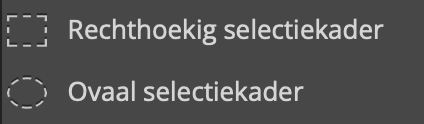 UITLEG
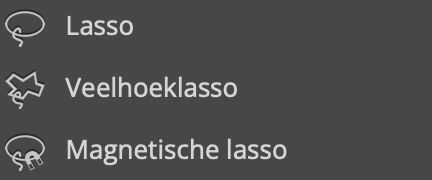 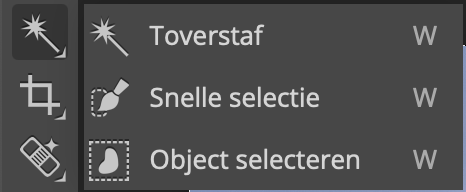 10-01-2022
9
Photopea.com – Selecteren
Selecteren kan in stappen:
Toevoegen aan selectie: houdt shift ingedrukt
Verwijderen van selectie: houdt alt ingedrukt

Verder handig:
Alles selecteren: cmd A (of ctrl A)
Alles deselecteren: cmd D (of ctrl D)
UITLEG
10-01-2022
10
Photopea.com – Kort oefenen
Probeer kort met behulp van de lasso, in combinatie met alt en shift, de lucht te selecteren. Ga dus netjes om de gebouwen heen
UITLEG
10-01-2022
11
Photopea.com – Toverstaf
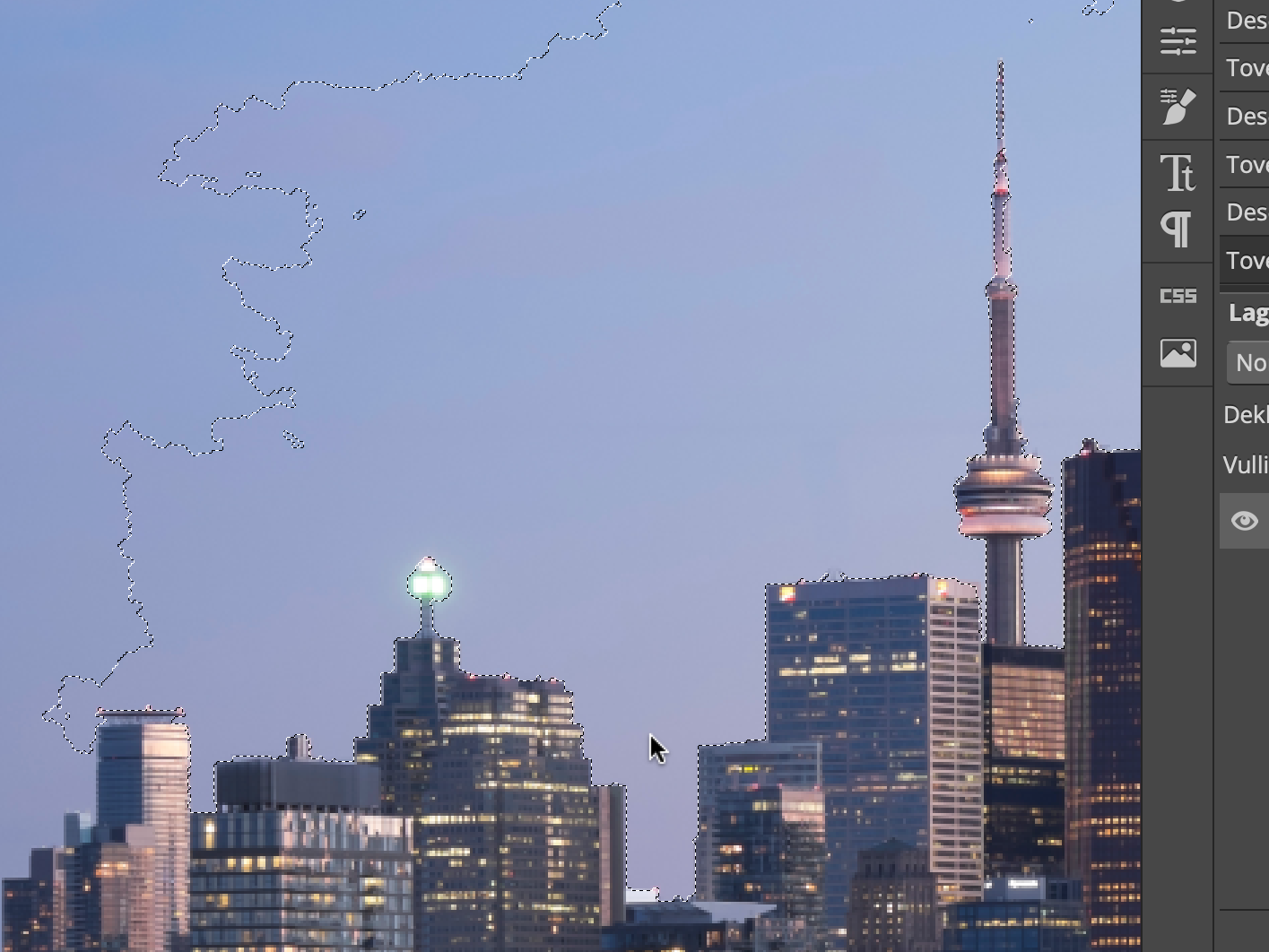 Deselecteer eerst alles
Klik nu eens met de toverstaf in de lucht van de skyline. Je ziet dat het omliggende gedeelte geselecteerd wordt. De randen worden bepaald door de mate waarin de kleur afwijkt van de kleur waarop jij met de toverstaf klikte.
UITLEG
10-01-2022
12
Photopea.com – Toverstaf tolerantie
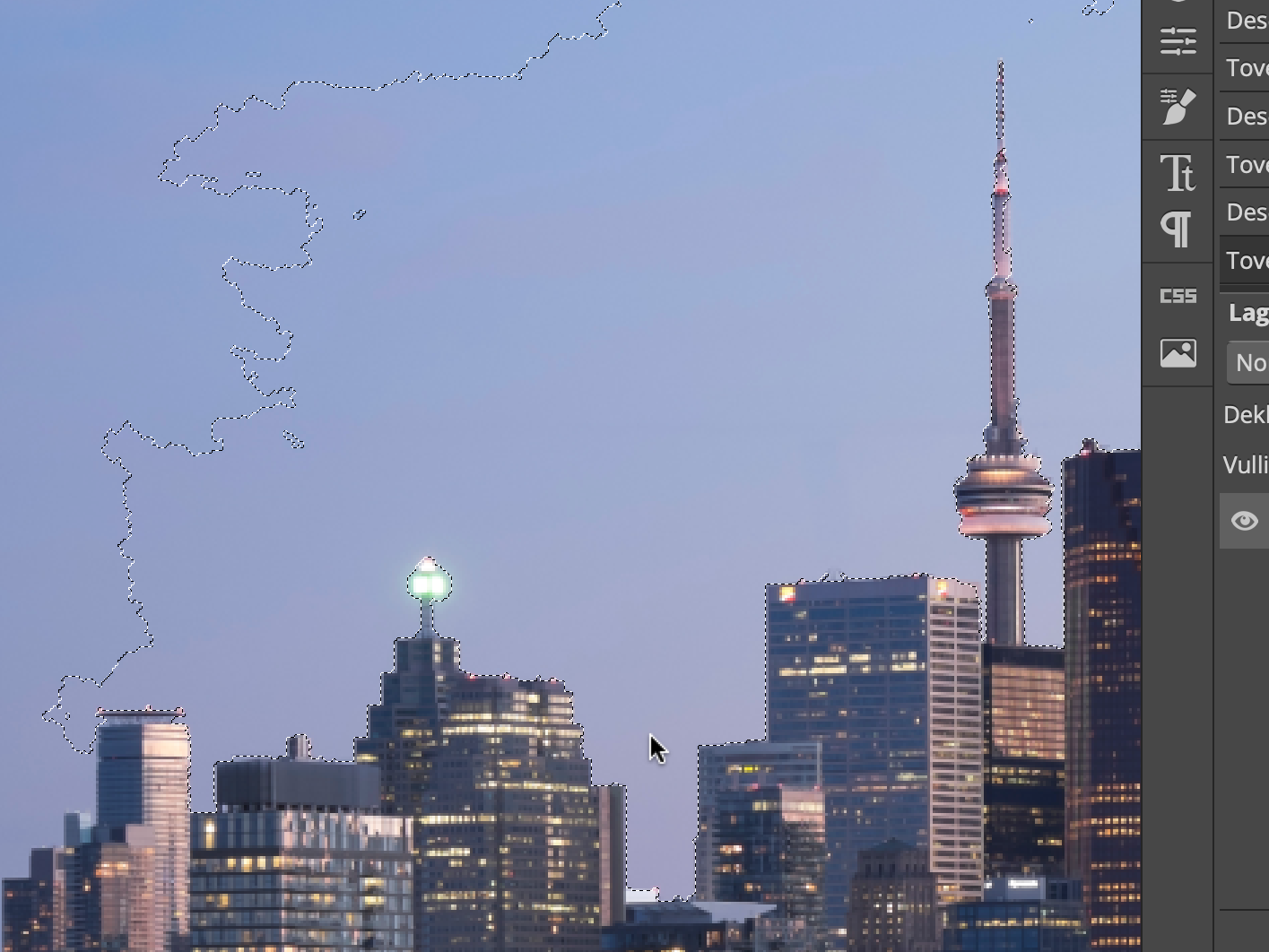 Door de tolerantie van de toverstaf te veranderen kun je beïnvloeden wanneer ‘de grens bereikt is’. Verhoog de waarde van de tolerantie met 10 en klik op dezelfde plek in de skyline. Waarschijnlijk liggen de grenzen van de selectie nu verder van het startpunt.
UITLEG
10-01-2022
13
Photopea.com – Oefenen
Selecteer met behulp van de toverstaf alleen de lucht van de skyline.
Maak gebruik van shift en alt en / of verander de tolerantie.
Zoom in en controleer of de rand correct langs de gebouwen loopt.
Druk op backspace om de gehele lucht te verwijderen.
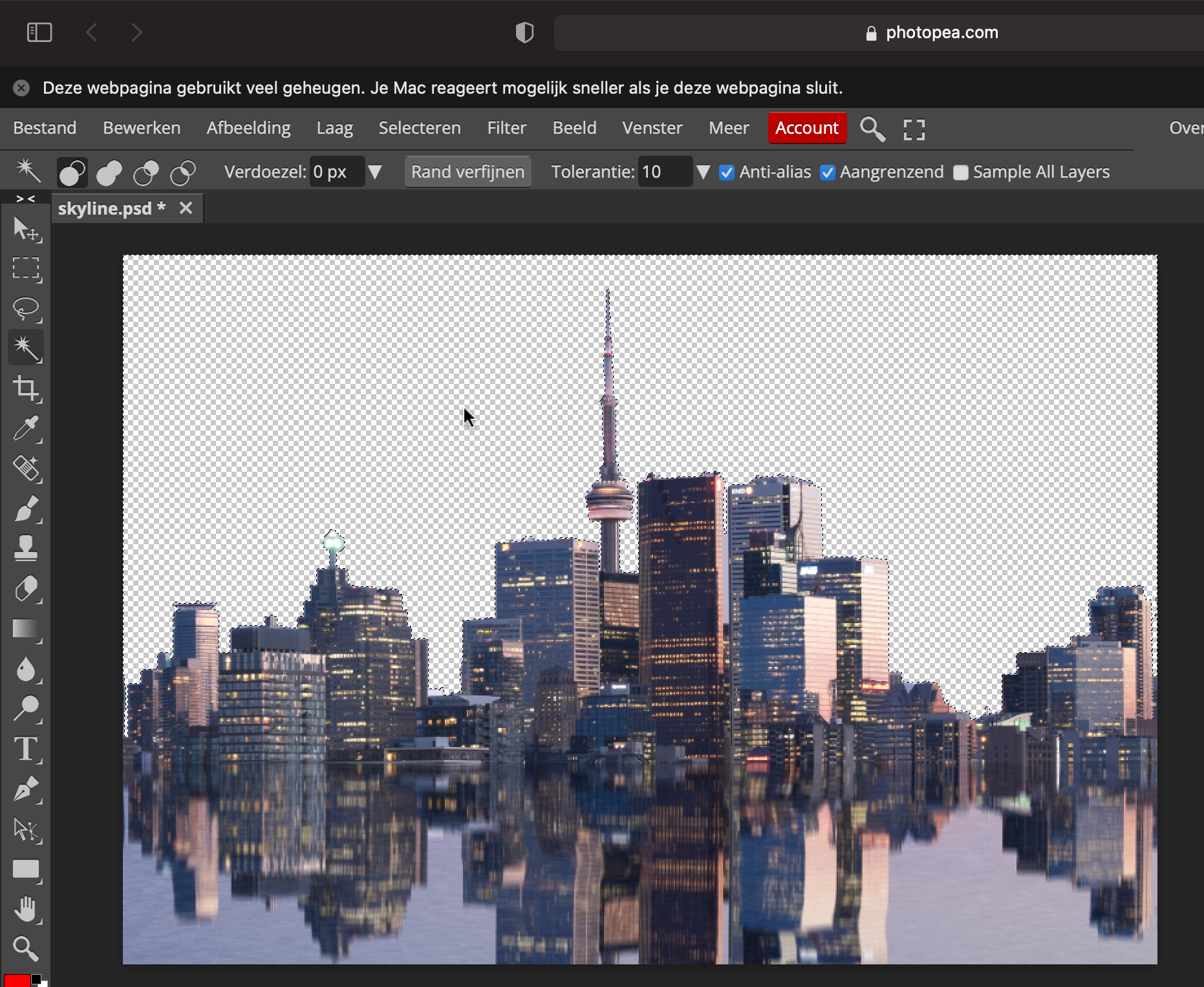 UITLEG
10-01-2022
14
Photopea.com – Lagen
Lees de uitleg over lagen op Photopea.
Een photoshop-bestand kan opgebouwd zijn uit heel veel lagen.
Een laag ‘bedekt’ de lagen eronder, maar je kunt instellen hoe doorzichtig een laag is.
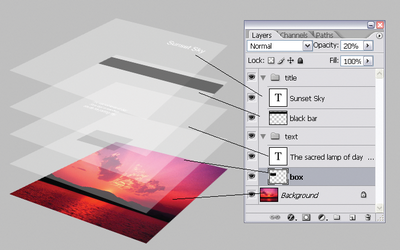 UITLEG
10-01-2022
15
Photopea.com – Lagen
Maak een nieuwe laag:

Kies Laag -> Nieuw -> Laag



Of klik onder de lijst met lagen op het symbool voor een nieuwe laag
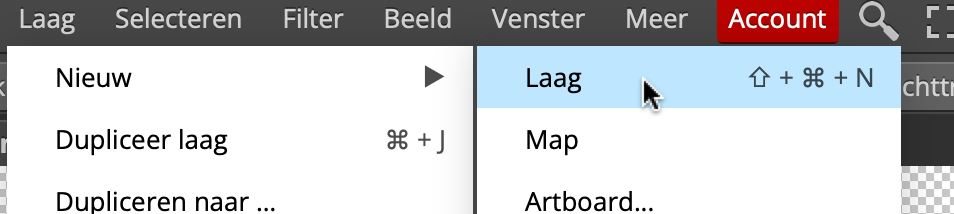 UITLEG
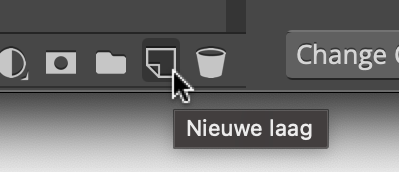 10-01-2022
16
Photopea.com – Lagen
Er verschijnt een nieuwe laag boven op de achtergrondlaag met gebouwen.
Hiervan zie je niets, want de laag is leeg (dus helemaal doorzichtig.
Laag 1 is geselecteerd, dus alles wat je nu doet, gebeurt in deze laag.
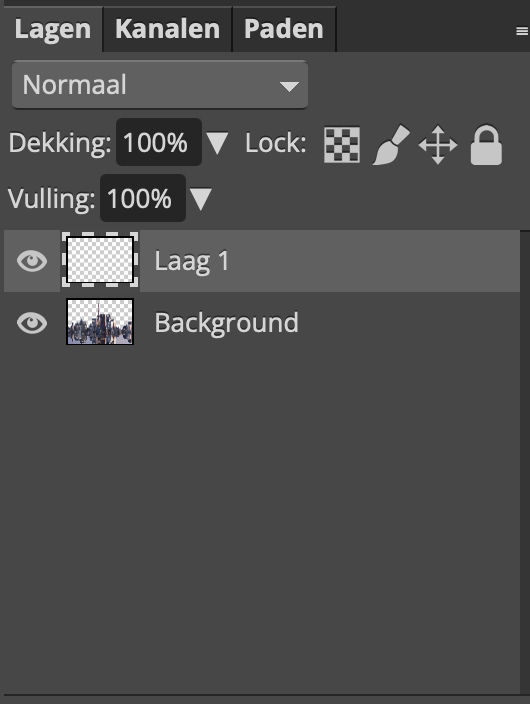 UITLEG
10-01-2022
17
Photopea.com – Lagen
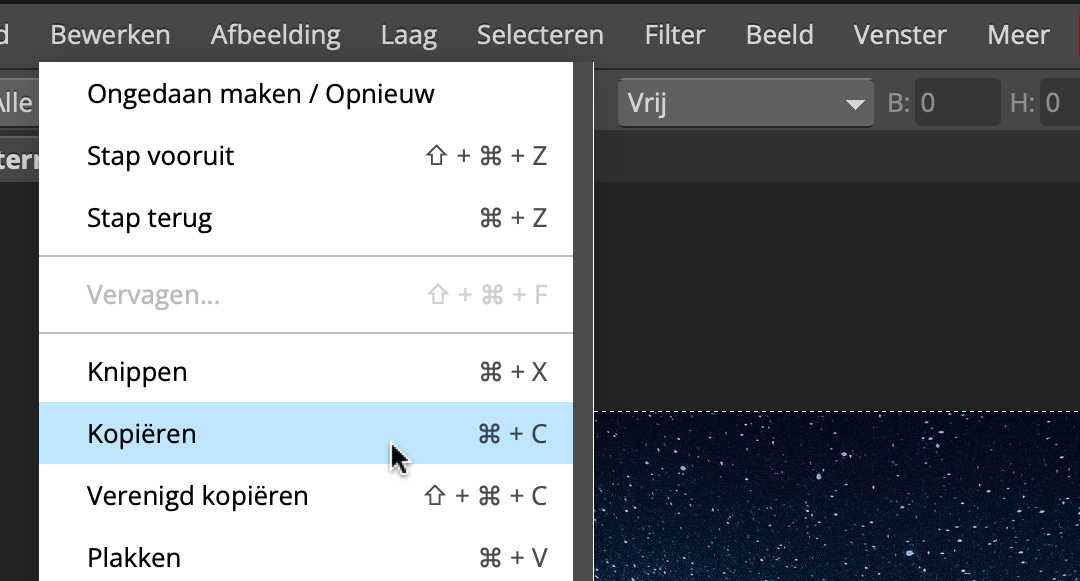 Ga naar de tab ‘sterrenhemel.psd’, selecteer de hele afbeelding (cmd-A) en kopieer de afbeelding
UITLEG
10-01-2022
18
Photopea.com – Lagen
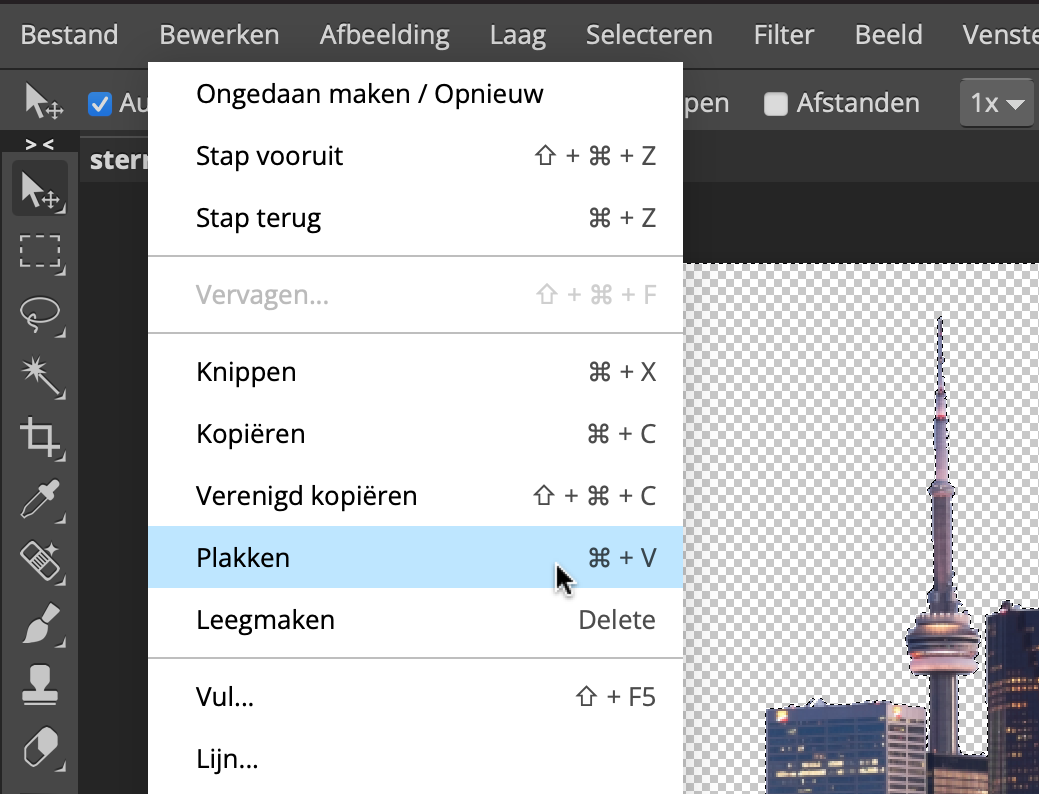 Ga naar de tab ‘skyline.psd’, en kies dan Bewerken -> Plakken
UITLEG
10-01-2022
19
Photopea.com – Lagen
De sterrenhemel zit in de bovenste laag. Die bedekt alles wat eronder zit.
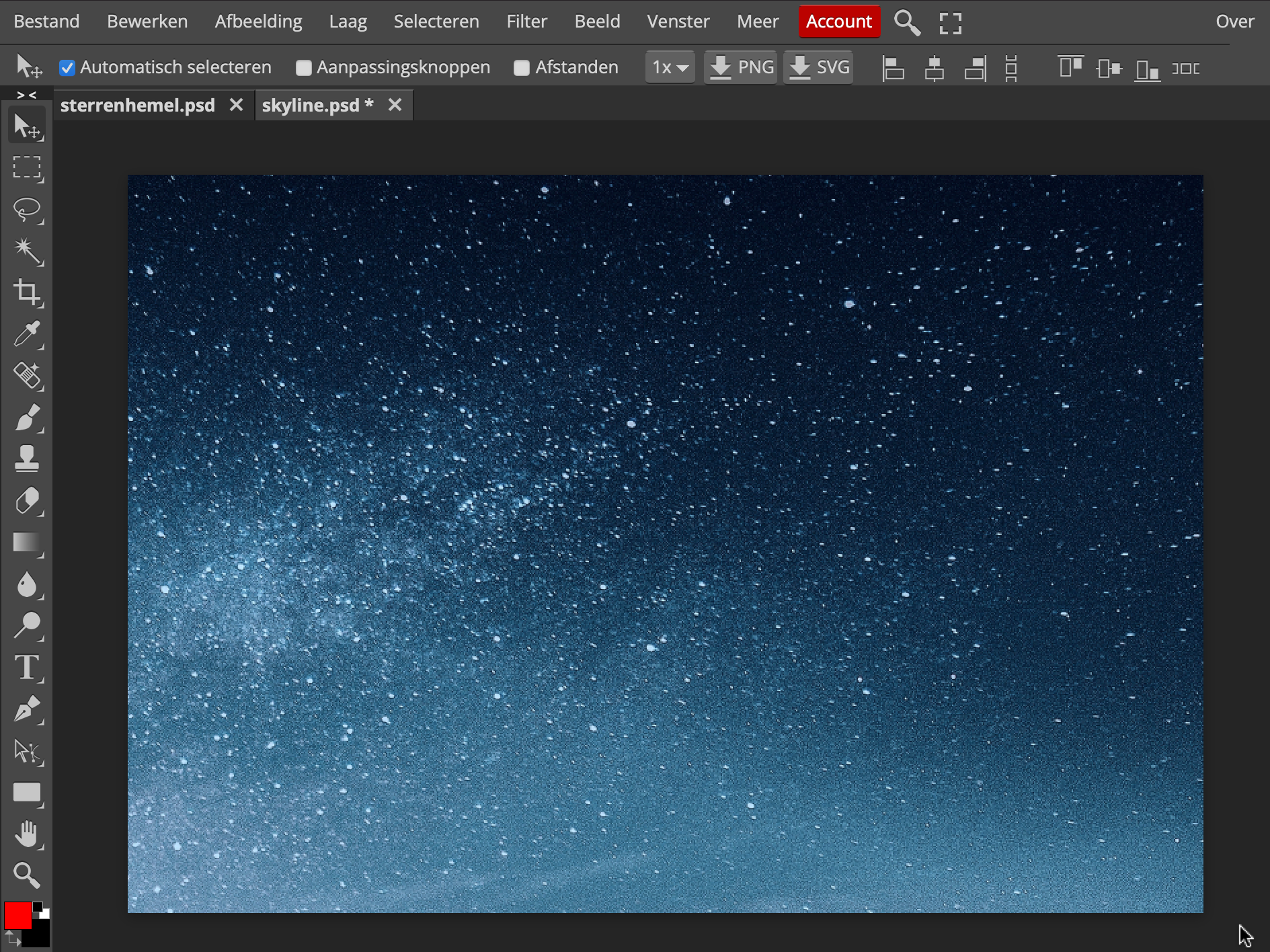 UITLEG
10-01-2022
20
Photopea.com – Lagen
Sleep de laag met de sterren(Laag 1) onder de laag met de skyline (Background)
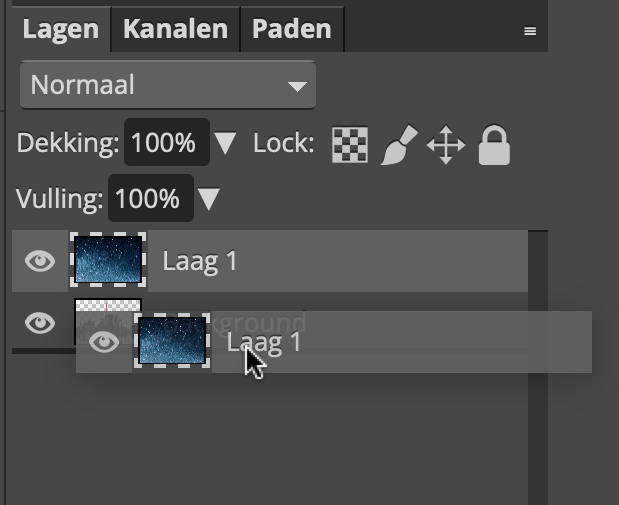 UITLEG
10-01-2022
21
Photopea.com – Lagen
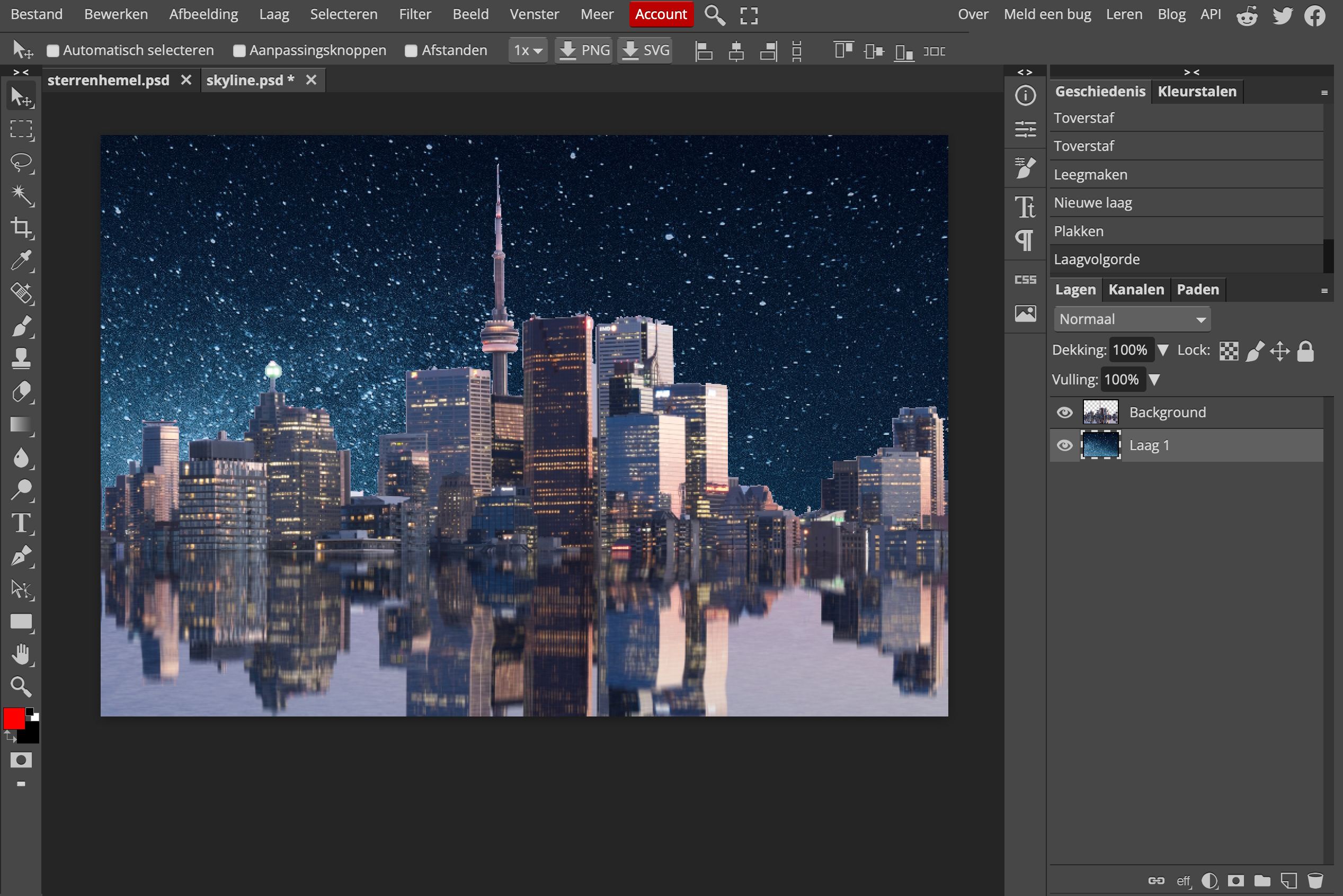 UITLEG
10-01-2022
22
Photopea.com – Opslaan
Opslaan voor later gebruik in Photoshop / Photopea? Kies opslaan als psd. Hierin zit alle informatie verwerkt, dus inclusies lagen etc.

Opslaan betekent bij PhotoPea: downloaden
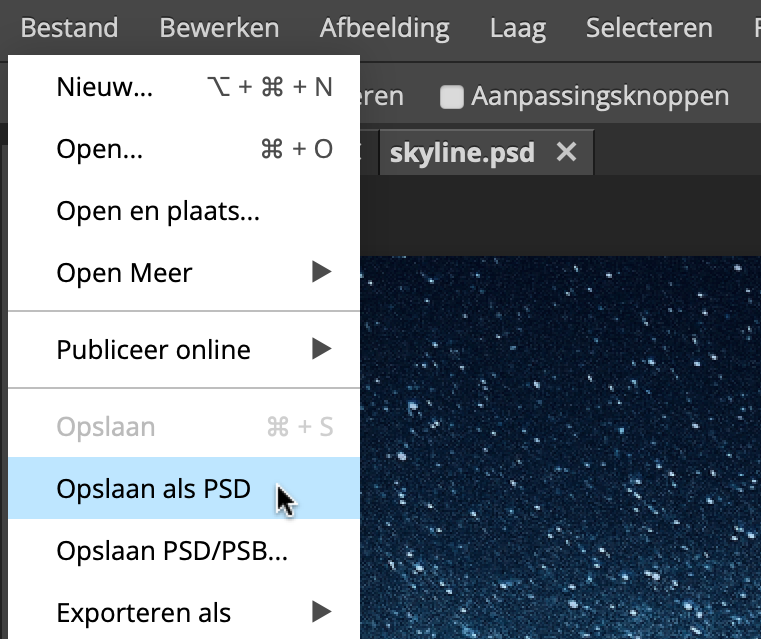 UITLEG
10-01-2022
23
Photopea.com – Opslaan
Opslaan voor gebruik in je website? Kies Exporteren als -> JPG of PNG.

Vuistregel: wil je transparantie in delen van de afbeelding? Kies PNG, anders JPG.
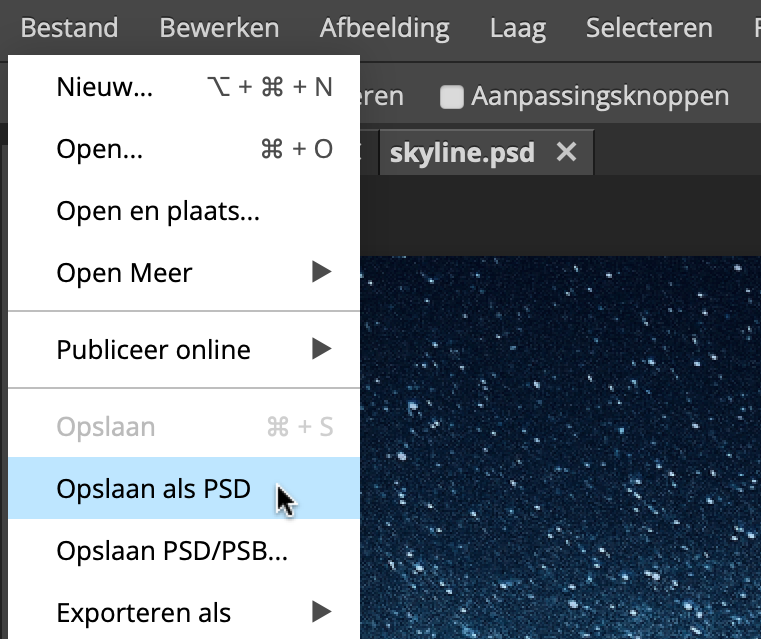 UITLEG
10-01-2022
24
Photopea.com – Aan de slag
Download en open deze foto in photopea. Zoek een foto van jezelf en plaats jezelf op de voorgrond, alsof je daar op vakantie bent.
Een foto tot je middel is eventueel al geschikt.
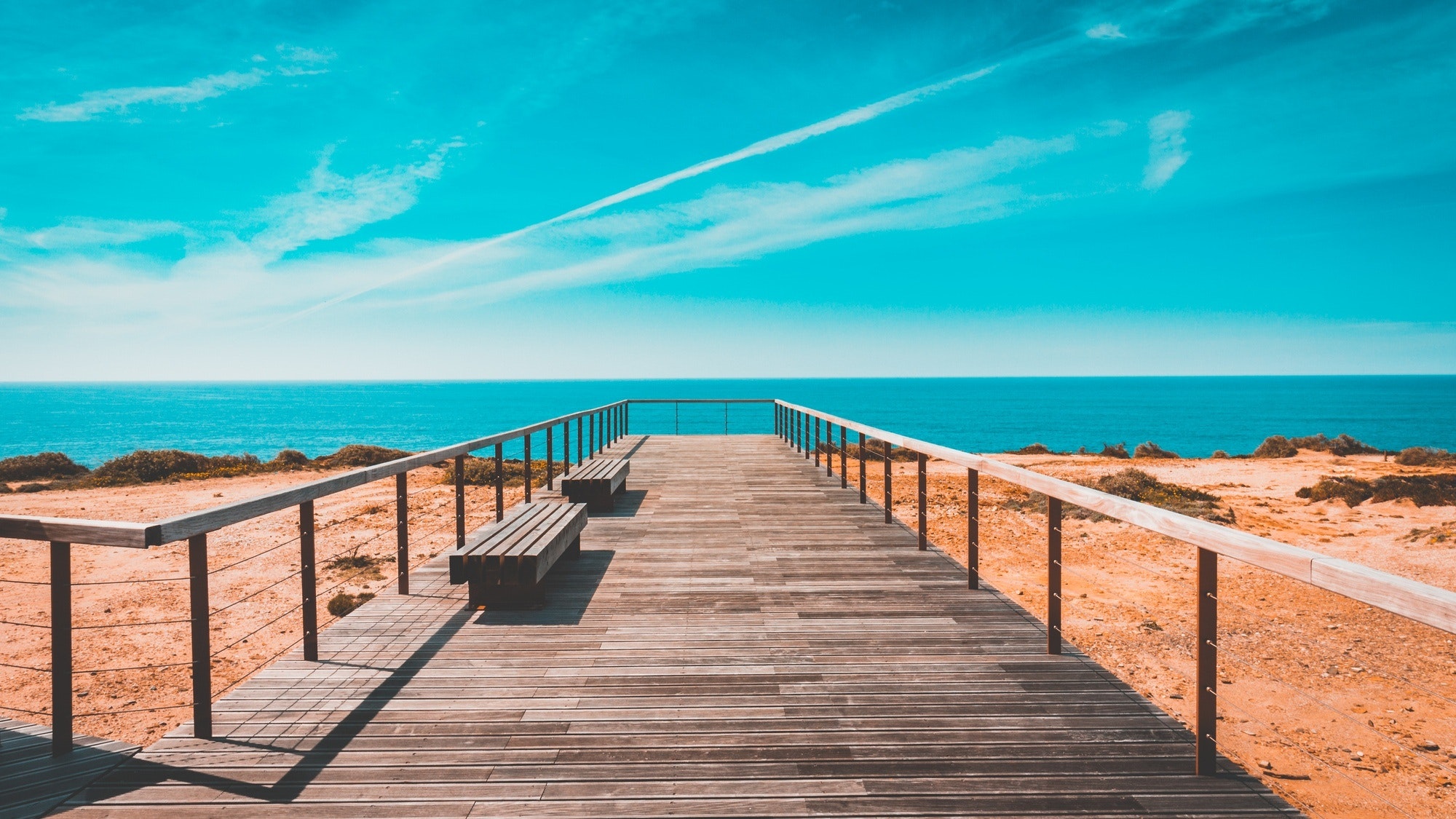 UITLEG
10-01-2022
25
Photopea.com – Aan de slag
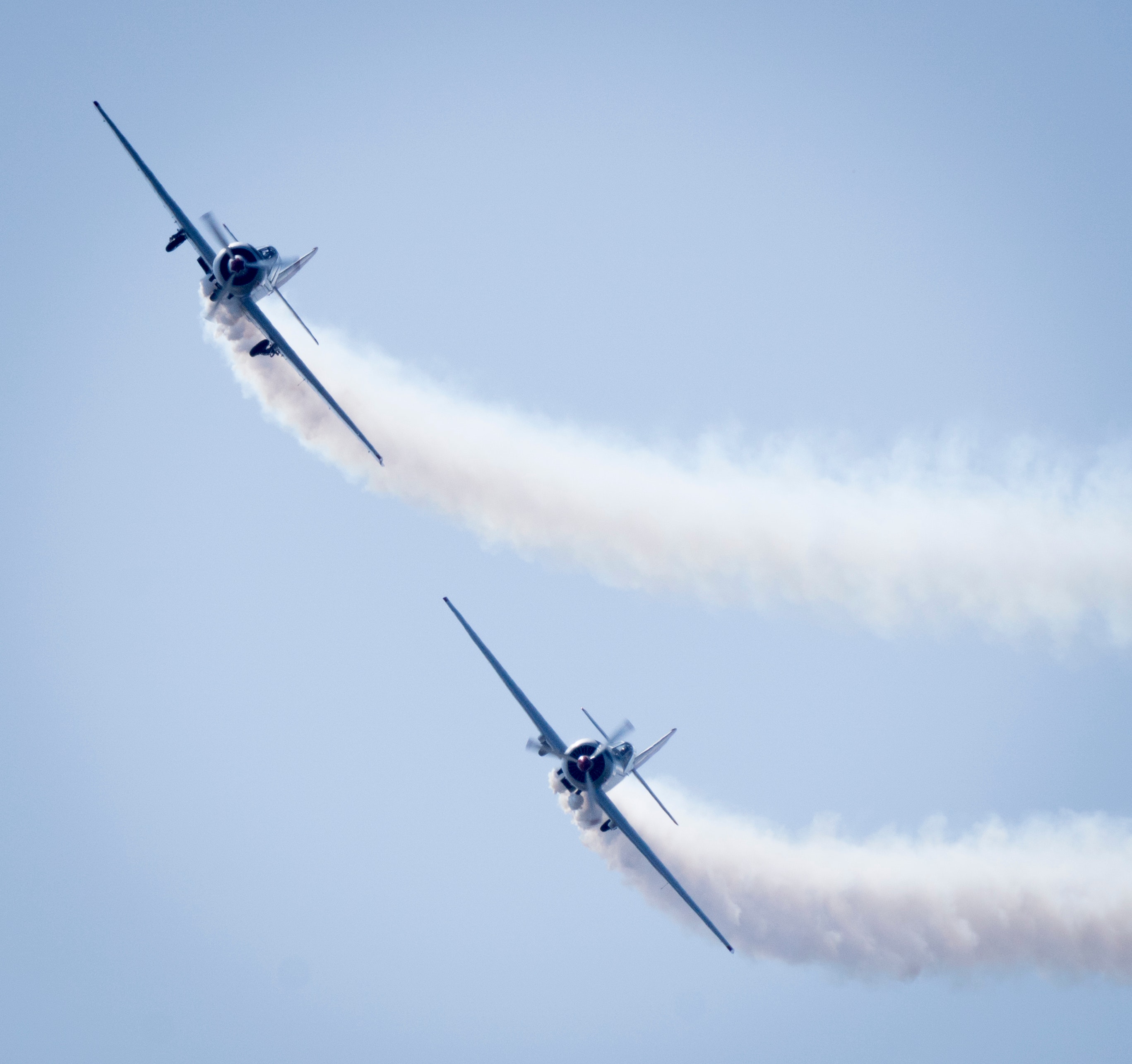 Download en open deze foto in photopea.

Probeer het zo te laten lijken dat jij op die pier niet doorhebt dat er twee vliegtuigen op je afkomen.
UITLEG
10-01-2022
26